Day 7
文本二
Compare the two texts and complete the following Venn Diagram
文本一
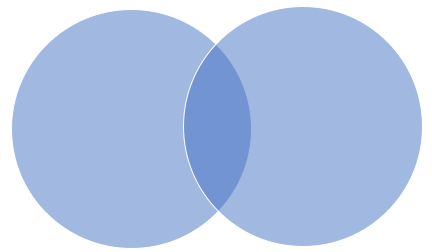 家具？
家具
玩具？                                          玩具？
喜欢做什么？                                   喜欢做什么？
文本二
文本一
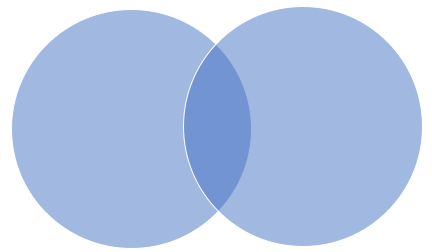 家具？
家具？
一样的
玩具？                                         玩具？
衣柜
海报
电脑
喜欢做什么？                                   喜欢做什么？
房间里最喜欢什么                          房间里最喜欢什么
其他的                              其他的
activity 3 : 请你看看下面的房间
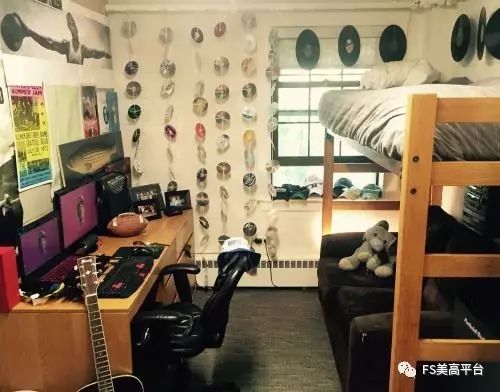 http://www.megoal.org/information_daily/896073.html
看下面的图片， Share your findings by writing them down on the poster papers on the wall.

你来说说这个房间有什么？
请给一些房间的细节（颜色，在哪儿，样子）
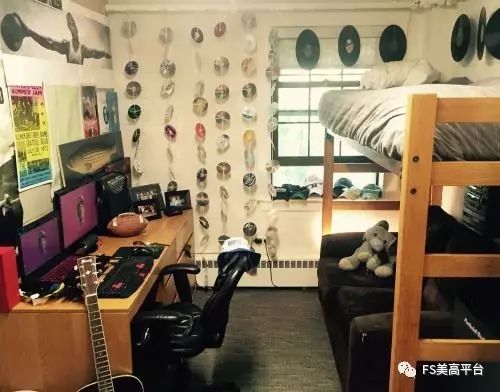 http://www.megoal.org/information_daily/896073.html
3. 你觉得文本1和文本2 的作者会喜欢这间房间吗？ 用“因为....., 所以我觉得”来回答on the poster paper: 

文本1的“我” ：
      
因为这个房间里有/没有........,  所以我觉得juéde (IMO)

文本2 的“我”

因为.............,  所以我觉得juéde
作业：Describe this room and share if you would like this room why and why not?
你喜欢这个房间吗? 为什么？
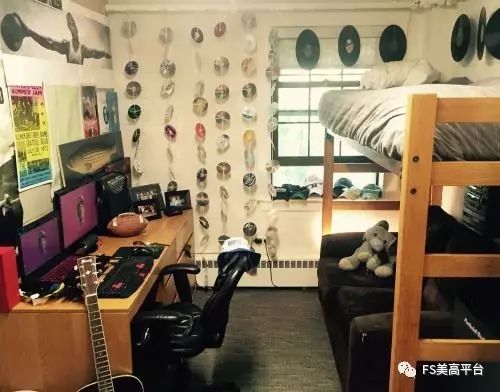 http://www.megoal.org/information_daily/896073.html